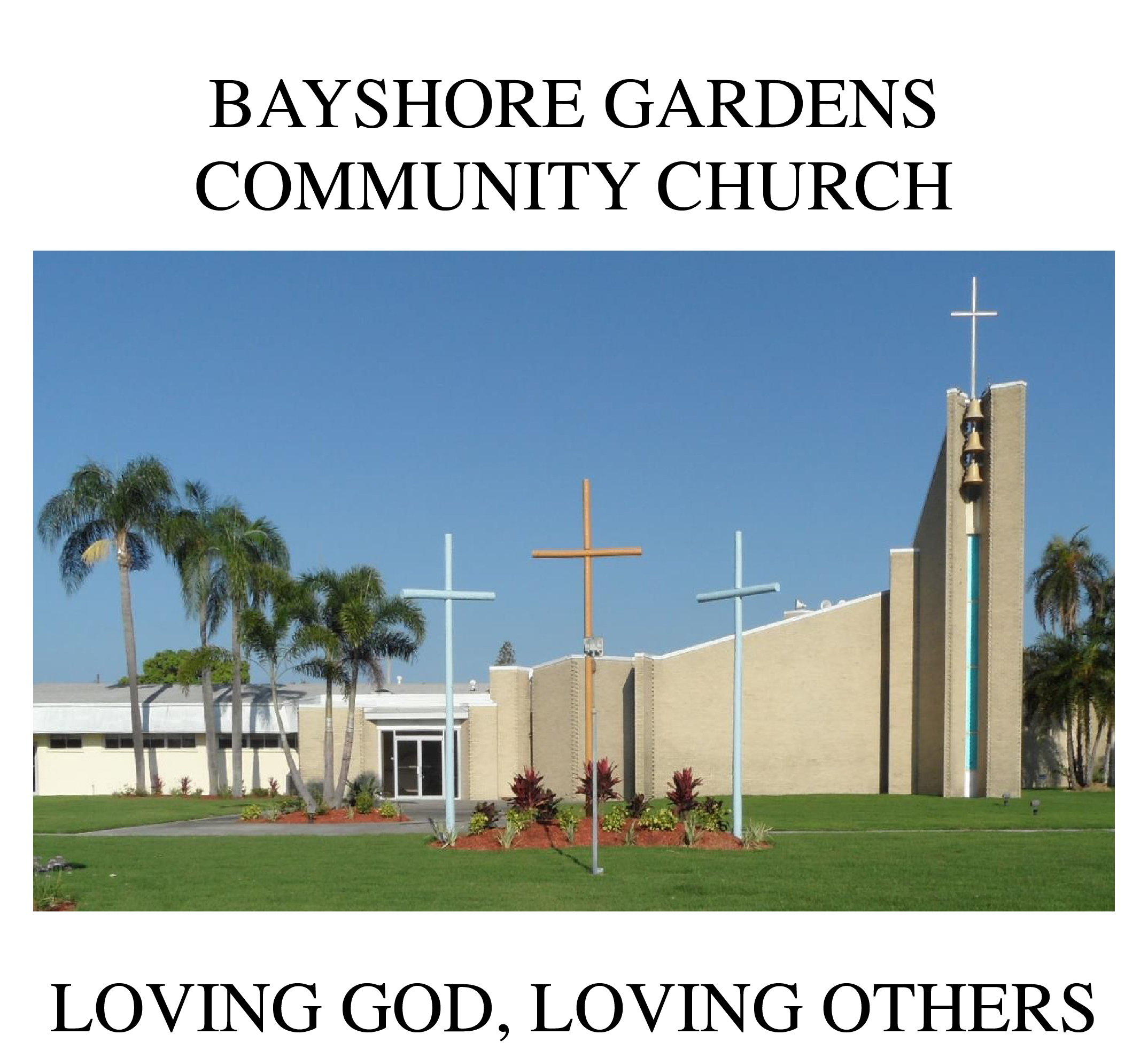 To all who are spiritually weary and seek rest; to all who are sad and long for comfort; to all who struggle and desire victory; to all who sin and need a Savior; to all who are strangers and want friendship; to all who hunger and thirst for something real and lasting; and to all who come here, this church opens wide her doors and offers welcome in the name of the Lord Jesus Christ
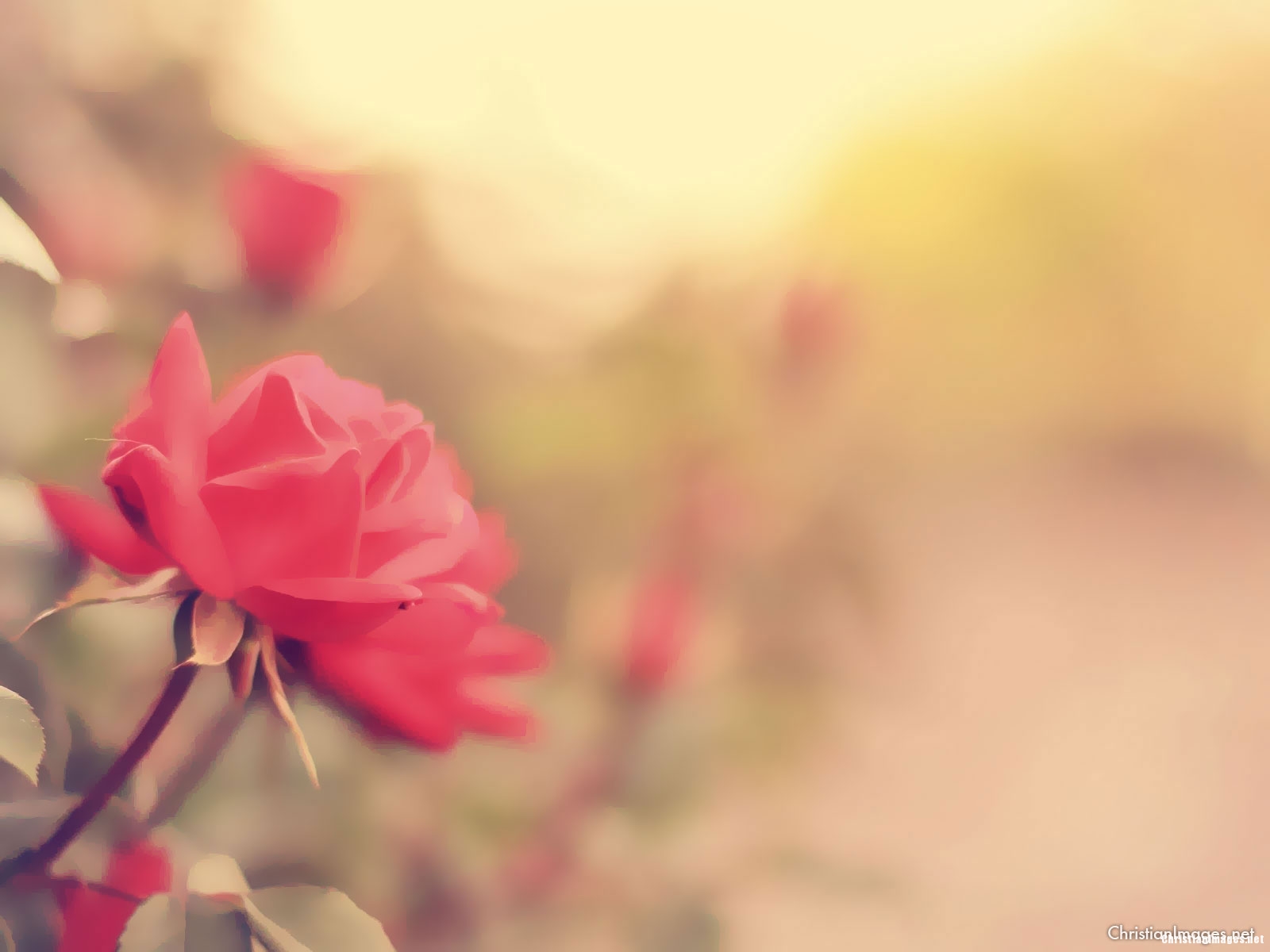 Please Silence Cell Phones At This Time
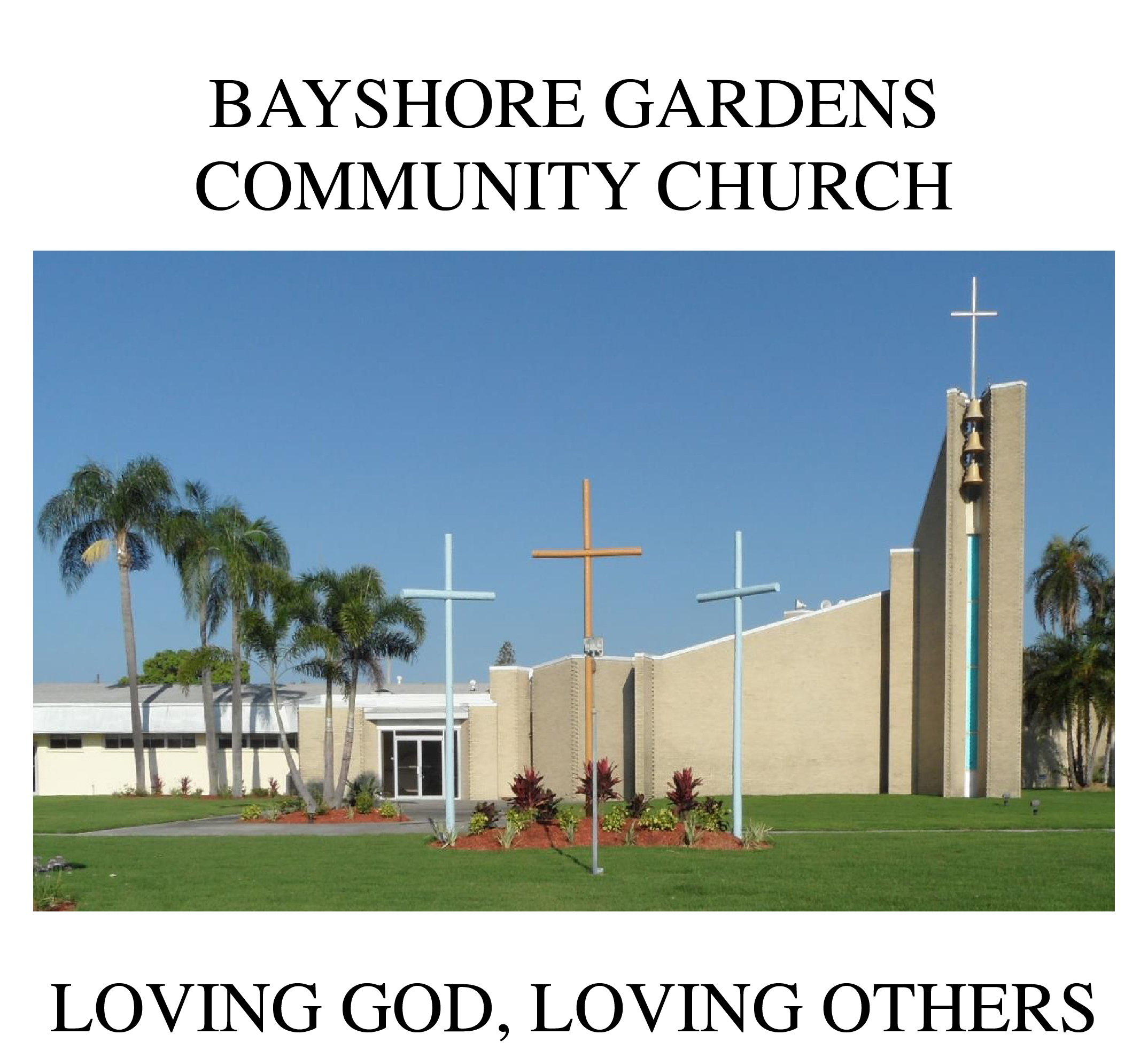 Leaning on the Everlasting ArmsHymn # 575
Leaning, leaningsafe an secure from all alarms,Leaning, leaningleaning on the everlasting arms
What a fellowship,what a joy divine,Leaning on the everlasting arms.What a blessednesswhat a peace is mine,Leaning on the everlasting arms.
Leaning, leaningsafe an secure from all alarms,Leaning, leaningleaning on the everlasting arms
O how sweet to walkin the pilgrim way,leaning on the everlasting arms.O how bright the pathgrows from day to day,leaning on the everlasting arms.
Leaning, leaningsafe an secure from all alarms,Leaning, leaningleaning on the everlasting arms
What have I to dread,what have I to fear,leaning on the everlasting arms?I have blessed peacewith my Lord so near,leaning on the everlasting arms.
Leaning, leaningsafe an secure from all alarms,Leaning, leaningleaning on the everlasting arms
“This Little Light Of Mine”
This little light of mine, I’m gonna let it shineThis little light of mine, I’m gonna let it shineThis little light of mine, I’m gonna let it shineLet it shine, let it shine, let it shine.
Hide it under a bushel, no!  I’m gonna let it shineHide it under a bushel, no!  I’m gonna let it shineHide it under a bushel, no!  I’m gonna let it shineLet it shine, let it shine, let it shine.
This little light of mine, I’m gonna let it shineThis little light of mine, I’m gonna let it shineThis little light of mine, I’m gonna let it shineLet it shine, let it shine, let it shine.
Won’t let Satan blow it out, I’m gonna let it shineWon’t let Satan blow it out, I’m gonna let it shineWon’t let Satan blow it out, I’m gonna let it shine	Let it shine, let it shine, let it shine!
This little light of mine, I’m gonna let it shineThis little light of mine, I’m gonna let it shineThis little light of mine, I’m gonna let it shineLet it shine, let it shine, let it shine.
WELCOME
Call To Worship (Psalm 24:7-10)   Elder Roy Palk, Liturgist
Reader: Lift up your heads, O you gates; be lifted up, you ancient doors,that the King of glory may come in.
People:Who is this King of glory?
Reader: The LORD strong and mighty, the LORD mighty in battle.
People:Lift up your heads, O you gates;lift them up, you ancient doors, that the King of glory may come in.
Reader: Who is he, this King of glory?
People:The LORD Almighty— he is the King of glory.
Opening Prayer for Worship:Dave Vande Vrede, Liturgist
AllAlmighty God, we pray for your blessing on the church in this place.Here may the faithful find salvation,and the careless be awakened.
AllHere may the doubting find faith, and the anxious be encouraged. Here may the tempted find help, and the sad and lonely find comfort.
AllHere may the weary find rest, and the strong be renewed.Here may the aged find consolation and the young be inspired;
AllAnd above all else, here may you be glorified forever and ever. through Jesus Christ, our Lord. Amen.
Prayer of Confession(Romans 8:39)
ALL:  Holy and merciful God, in your presence we confess our sinfulness, our shortcomings, and our offenses against you
ALL:  You alone know how often we have sinned in wandering from your ways,in wasting your gifts, in forgetting your love.
ALL:  Have mercy on us, O Lord, for we are ashamed and sorry for all we have done to displease you.
ALL:  Forgive our sins, and help us to live in your lightand walk in your ways, for the sake of Jesus Christ, our Savior. Lord, hear our prayers…
A moment for meditation and silent confession
Words of Assurance and Pardon of the Gospel Jeanie Smith, Liturgist
Liturgist: May the God of mercy, who forgives you all your sins, strengthen you in all goodness, and, by the power of the Holy Spirit, keep you in eternal life.
People:Thank you Lord! Amen!
10,000 Reasons( Bless the Lord )
Bless the Lord O my soulO my soulWorship His holy nameSing like never before O my soulI’ll worship Your holy name.
The sun comes up it’s a new day dawningIt’s time to sing your song againWhatever may pass and whatever lies before meLet me be singing when the evening comes
Bless the Lord O my soulO my soulWorship His holy nameSing like never before O my soulI’ll worship Your holy name.
You’re rich in love and  You’re slow to angerYour name is great and Your heart is kindFor all Your goodness I will keep on singingTen thousand reasons for my heart to find
Bless the Lord O my soulO my soulWorship His holy nameSing like never before O my soulI’ll worship Your holy name.
And on that day when my strength is failingThe end draws near and my time has comeStill my soul will sing Your praise unendingTen thousand years and then forever more
Bless the Lord O my soulO my soulWorship His holy nameSing like never before O my soulI’ll worship Your holy name.
Worship Your holy nameLord I’ll worship Your holy name.
I Surrender AllHymn # 596
All to Jesus I surrender,All to Him I freely give;I will ever love and trust Him,In His presence daily live.
I surrender allI surrender allAll to Thee my blessed SaviorI surrender all.
All to Jesus I surrender,Humbly at His feet I bow;Worldly pleasures all forsaken,Take me Jesus, take me now
I surrender allI surrender allAll to Thee my blessed SaviorI surrender all.
All to Jesus I surrenderMake me Savior, wholly Thine;May Thy Holy Spirit fill me,May I know Thy pow’r divine.
I surrender allI surrender allAll to Thee my blessed SaviorI surrender all.
All to Jesus I surrender,Lord I give myself to TheeFill me with Thy love and power,Let Thy blessing fall on me.
I surrender allI surrender allAll to Thee my blessed SaviorI surrender all.
Jesus Paid It AllHymn # 305
I hear the Savior say;“ Thy strength indeed is small,Child of weakness, watch and pray;Find in Me thine all in all.”
Jesus paid it all;All to Him I owe.Sin had left a crimson stain;He washed it white as snow.
Lord, now indeed I find Thy pow’r, and Thine aloneCan change the leper’s spotsAnd melt the heart of stone.
Jesus paid it all;All to Him I owe.Sin had left a crimson stain;He washed it white as snow.
For nothing good have IWhere-by Thy grace to claim;I’ll wash my garments whiteIn the blood of Calv’ry’s Lamb
Jesus paid it all;All to Him I owe.Sin had left a crimson stain;He washed it white as snow.
And when before the throne I stand in Him complete,“Jesus died my soul to save,”My lips shall still repeat
Jesus paid it all;All to Him I owe.Sin had left a crimson stain;He washed it white as snow.
Teaching Moment“On Retaliation”Matthew 5:38-42Pastor Dustin
The Lord’s Prayer

OUR FATHER, WHO ART IN HEAVEN,
HALLOWED BE THY NAME.
THY KINGDOM COME, THY WILL BE DONE, 
ON EARTH AS IT IS IN HEAVEN.
GIVE US THIS DAY OUR DAILY BREAD,
AND FORGIVE US OUR DEBTS AS WE FORGIVE OUR DEBTORS;
AND LEAD US NOT INTO TEMPTATION 
BUT DELIVER US FROM EVIL.
FOR THINE IS THE KINGDOM,
AND THE POWER, AND THE GLORY FOREVER
AMEN
OFFERTORY
Offsite contributions can be made via Tithely.comthe instructions are on our website bayshoregardenscommunitychurch.comor checks can be mailed to6228 26th street westBradenton FL 34207
Doxology
Praise God 
from whom all blessings flow;
Praise Him, 
all creatures here below;
Praise Him 
above, ye heav’nly host;
Praise Father, 
Son, and Holy Ghost.
How Great Thou Art
O Lord my God,when I in awesome wonderConsider all the worlds Thy hands have made,I see the stars, I hear the rolling thunder, Thy pow’r thro’out the universe displayed
Then sings my soul, my Savior God, to Thee; How great Thou art,how great Thou art! Then sings my soul, my Savior God to Thee:  How great Thou art, how great Thou art!
When thro’ the woods and forest glades I wanderAnd hear the birdssing sweetly in the trees,When I look downfrom lofty mountain grandeur,And hear the brook and feel the gentle breeze.
Then sings my soul, my Savior God, to Thee; How great Thou art,how great Thou art! Then sings my soul, my Savior God to Thee:  How great Thou art, how great Thou art!
And when I think that God, His Son not sparing, Sent Him to die, I scarce can take it in,That on the cross, my burden gladly bearing,He bled and died to take away my sin.
Then sings my soul, my Savior God, to Thee; How great Thou art,how great Thou art! Then sings my soul, my Savior God to Thee:  How great Thou art, how great Thou art!
When Christ shall come with shout of acclamationAnd take me home, what joy shall fill my heart!Then I shall bow in humble adoration,And there proclaim, my God, how great Thou art.
Then sings my soul, my Savior God, to Thee; How great Thou art,how great Thou art! Then sings my soul, my Savior God to Thee:  How great Thou art, how great Thou art!
THE PASTORAL BENEDICTION

God has a plan for you and,
you are EXACTLY where God wants you to be.
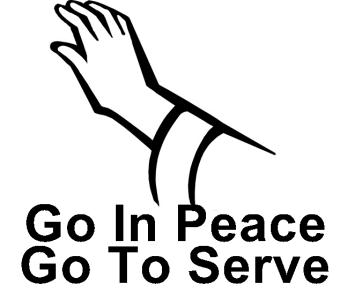